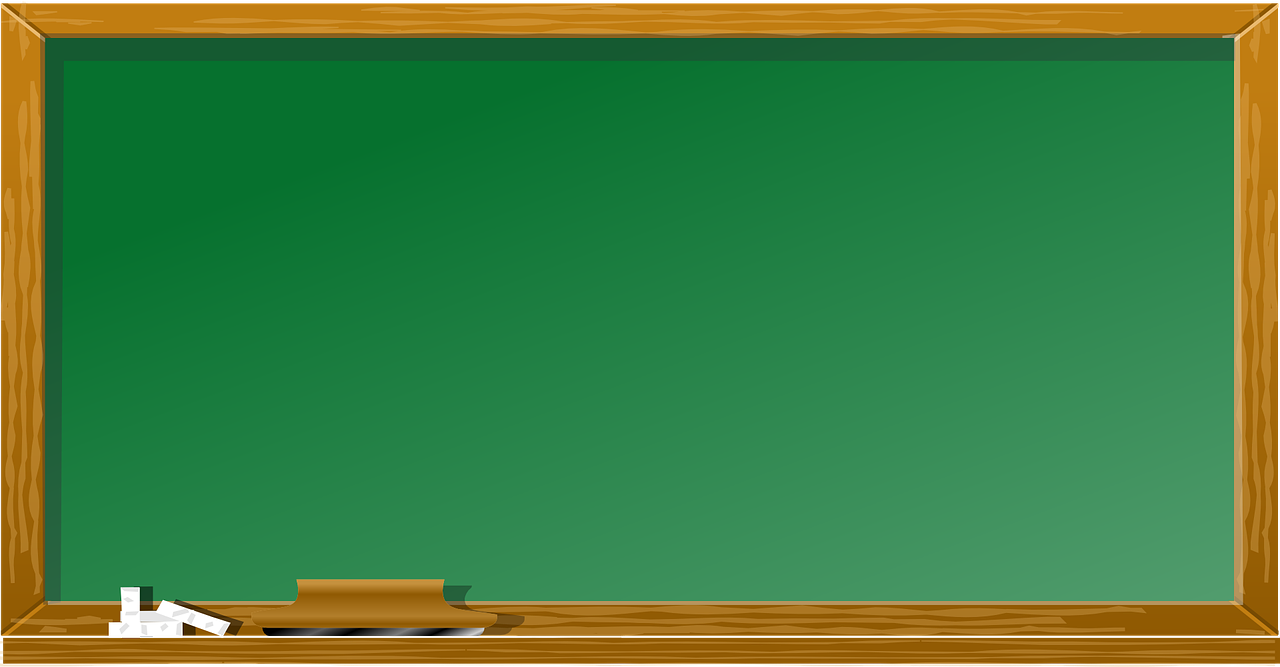 מיזם המילה הטובה 2.3.21
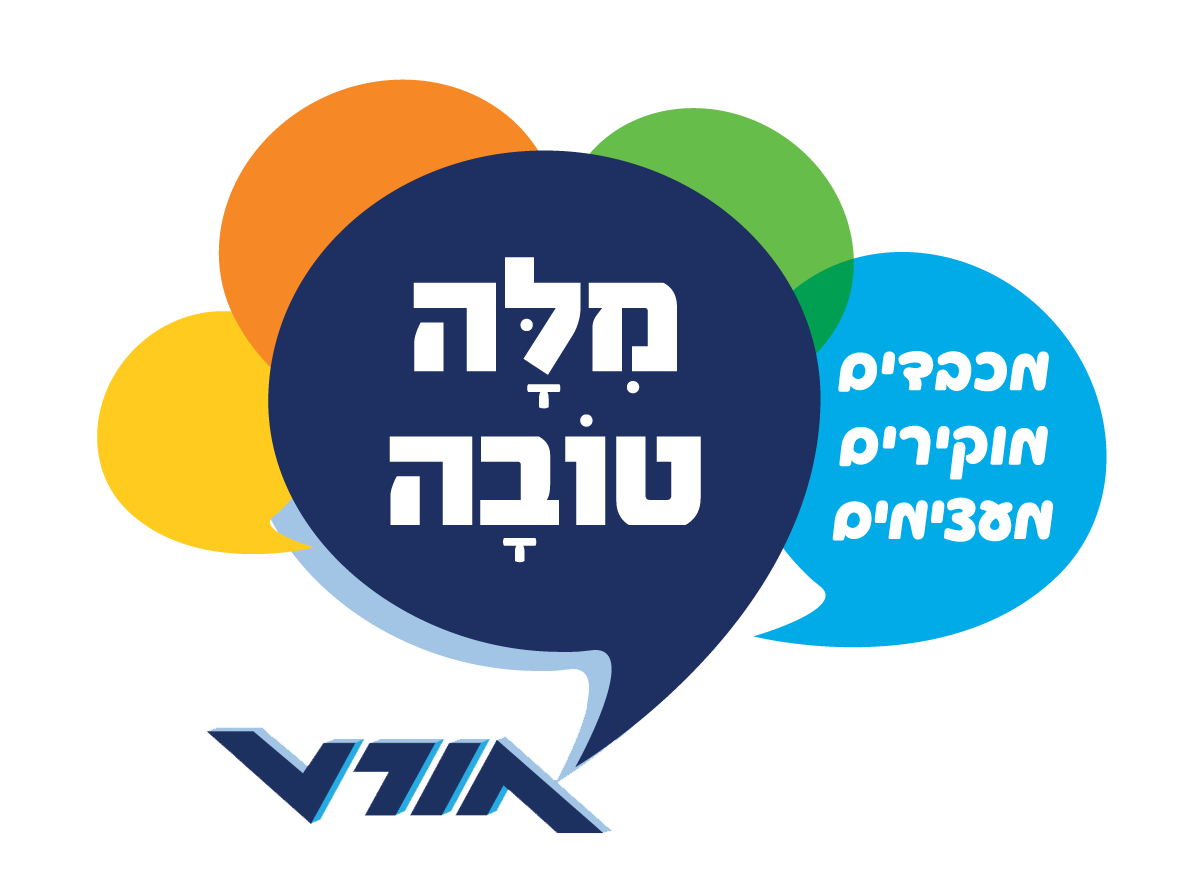 מנהיגים שיח אחר
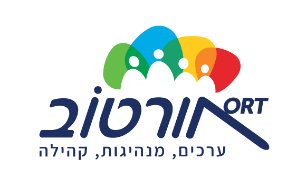 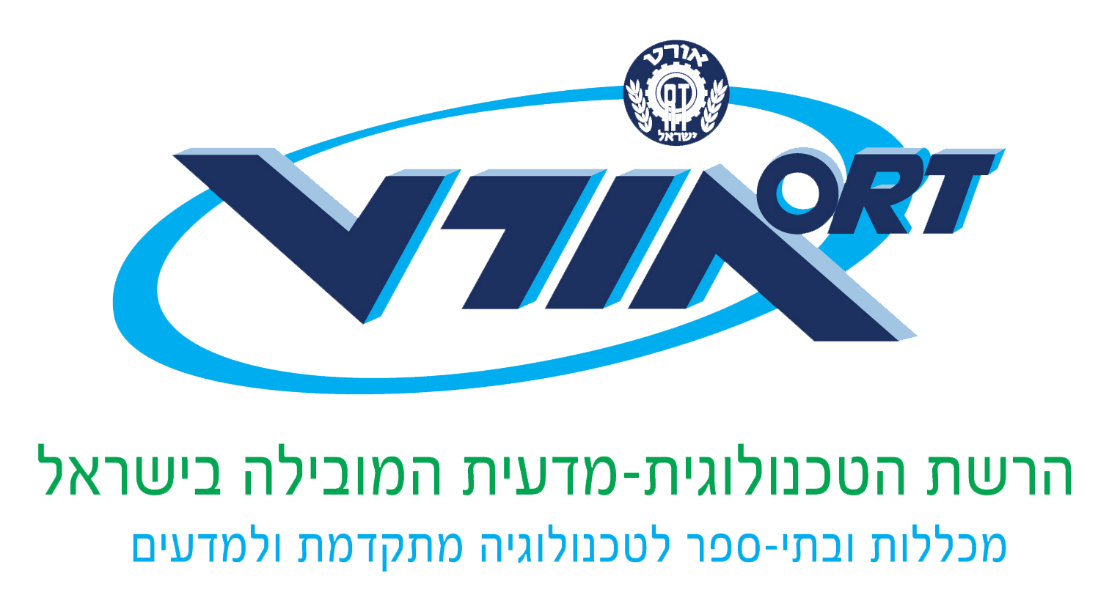 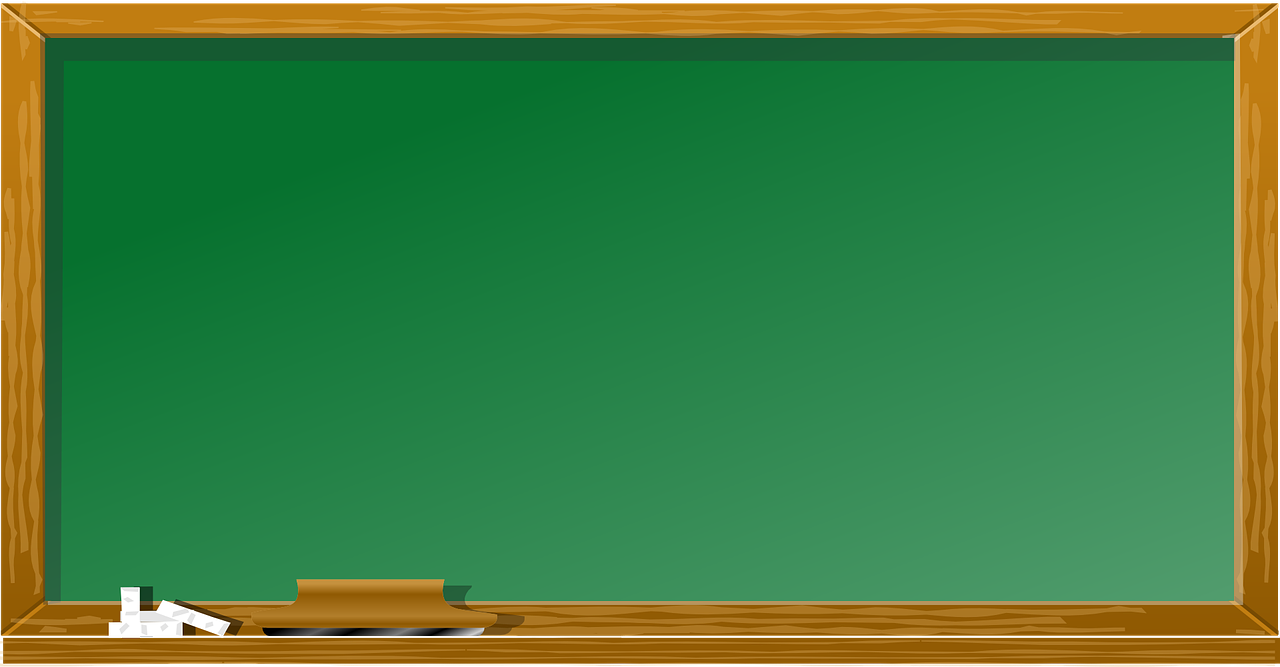 ההזדמנויות מהמיזם
שינוי תרבות השיח בחברה הישראלית 

חיבור לכלל הגורמים בקהילה 

העמקת הקשר הקיים עם הקהילה 

יצירת קשרים חדשים עם ארגונים מהמגזר החברתי והעסקי 

יצירת תדמית בית ספרית ערכית בעיני הציבור בישוב ובקהילה 

שינוי תדמיתם של בני הנוער כנוער מסכים
מנהיגים שיח אחר
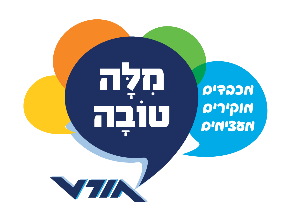 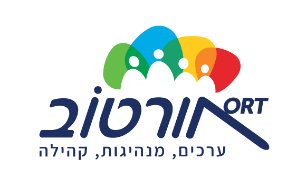 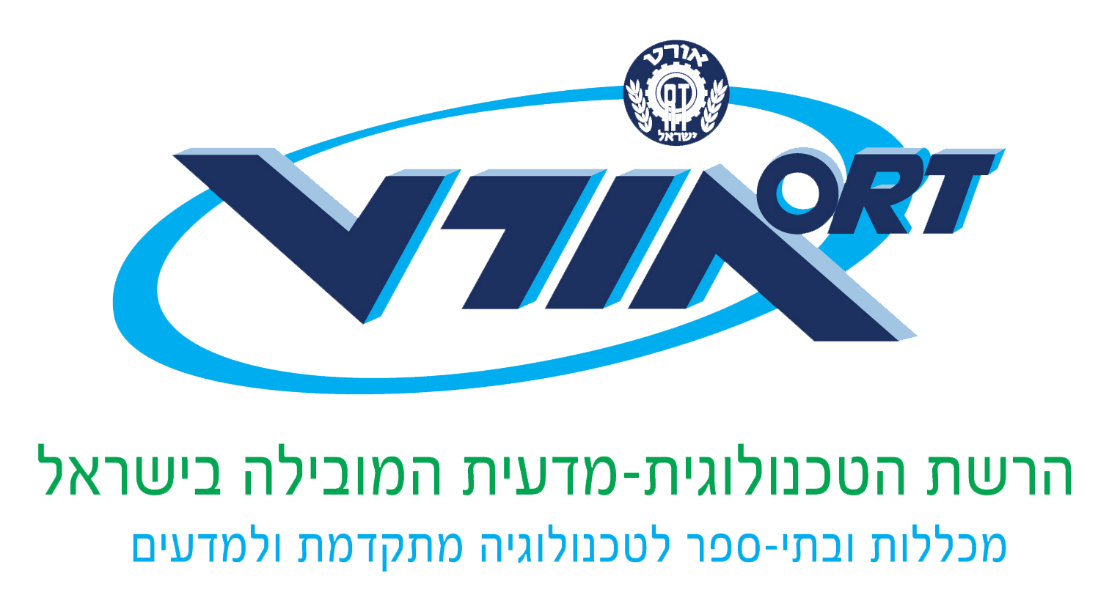 רעיונות מיוחדים
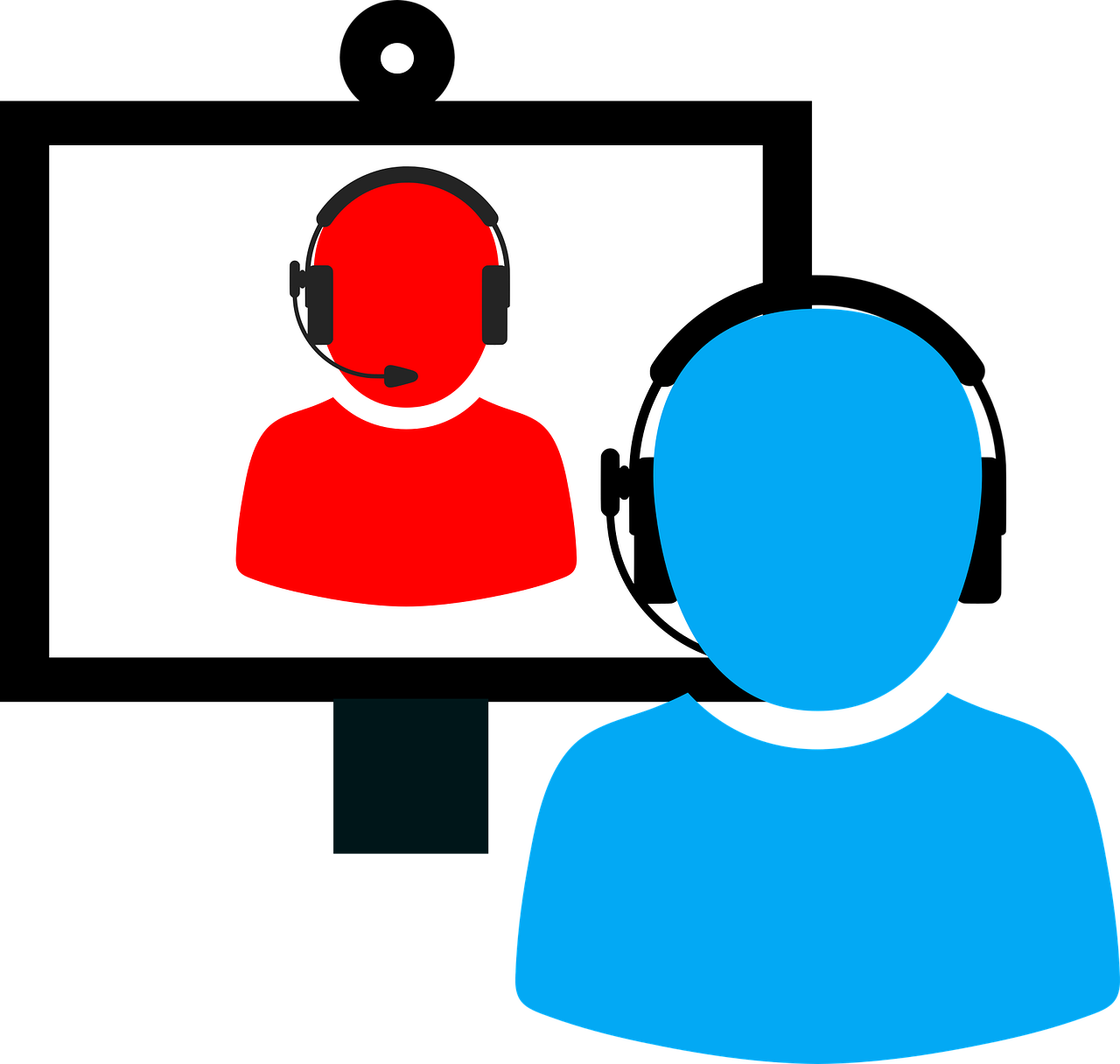 זום בהפתעה
לארגונים נותני שירות בקהילה
לגורמים ברשות המקומית
לילדי היסודי, גנים וכד'
לקהילה בחול – ערים תאומות בתי ספר תאומים
לצוות בית הספר 
לצוותים רפואיים
הורים מפתעים תלמידים
הורים מתפתיעים צוותים
לחובבי אתגרים בלבד ! זום בהפתעה במודל העבר את זה הלאה
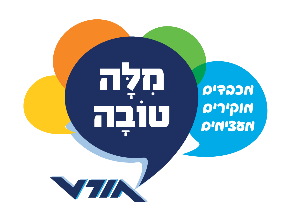 מנהיגים שיח אחר
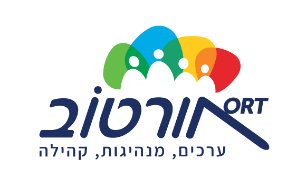 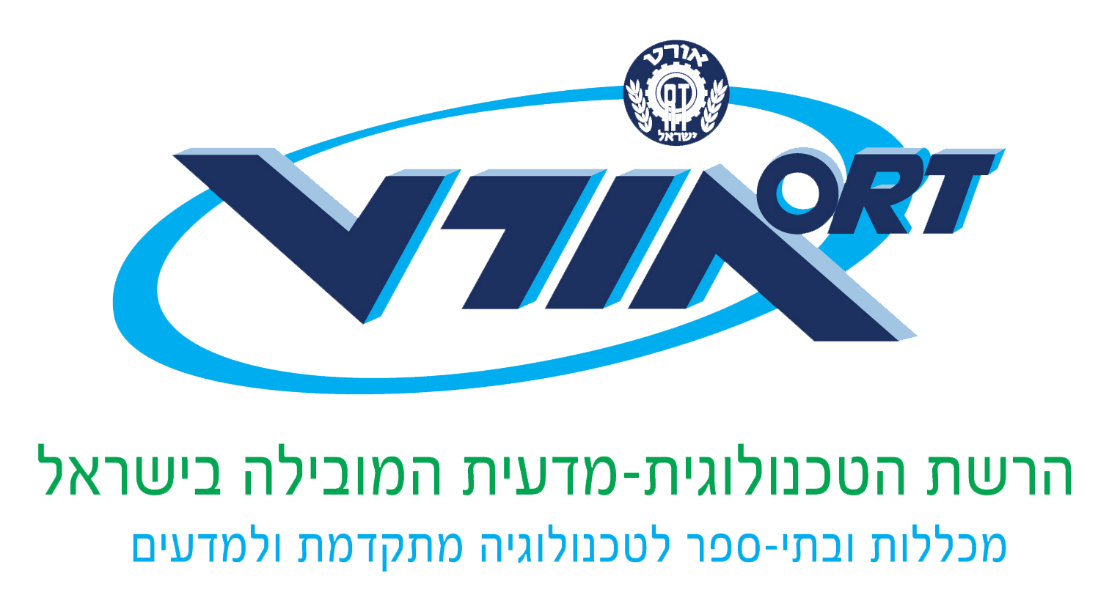 רעיונות מיוחדים
"עורכים לרגע"
כניסה לאזור התגובות  באתרי חדשות, בלוגים, רשתות חברתיות וכד'
מגיבים לתגובות

תגובה פוגענית : " זוהי תגובה פוגענית. חשוב לזכור שלמילים יש כוח" #מיזם המילה הטובה
תגובה חיובית : " אהבתי לקרוא את התגובה שלך. לקחת את הכוח של המילים למקום טוב! " #מיזם המילה הטובה
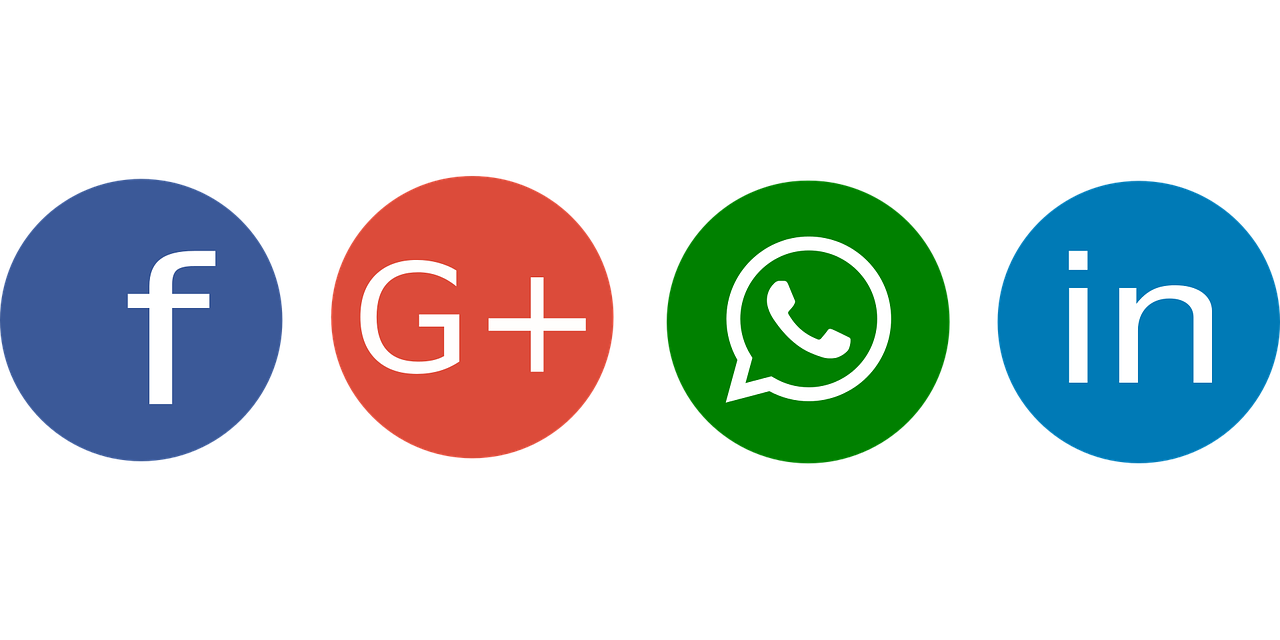 לחובבי האתגרים בלבד ! ניתן לקיים במודל תחרותי בין הכיתות שכבות וכד'
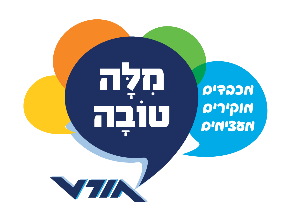 מנהיגים שיח אחר
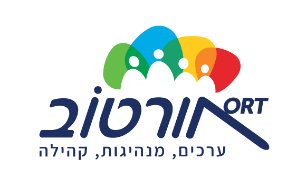 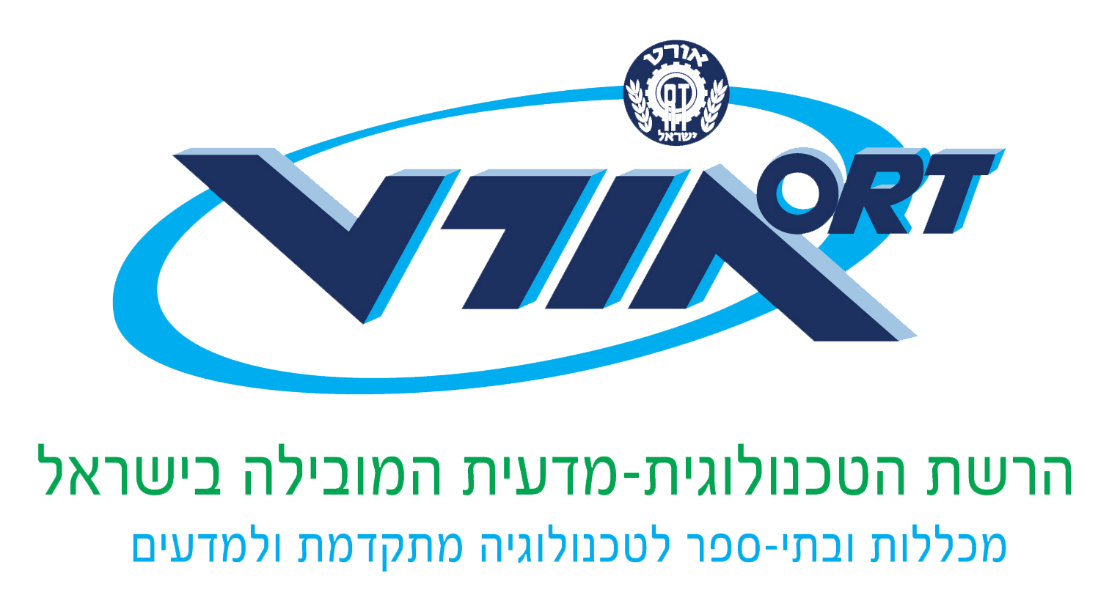 רעיונות מיוחדים
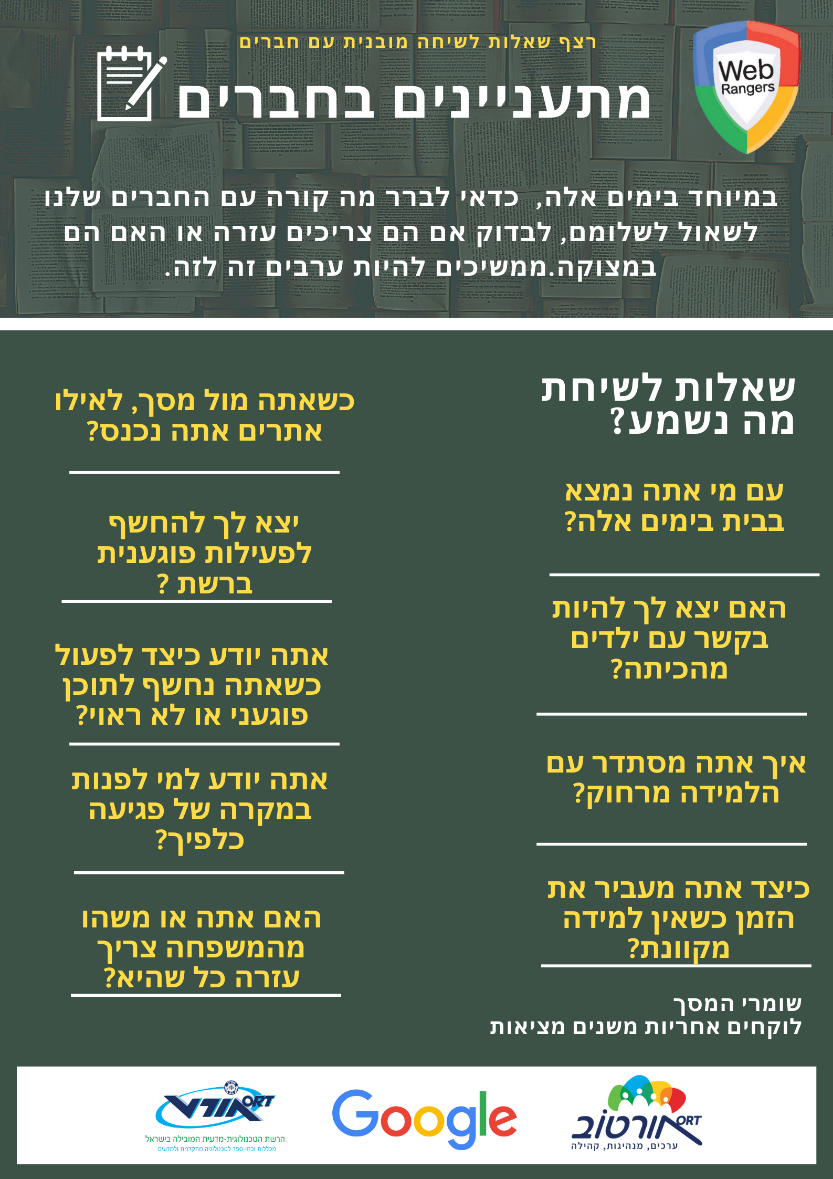 מתעניינים בחברים
יצירת קשר עם בני נוער וילדים והתעניינות בשלומם בימים אלה
יצירת קשר טלפוני באמצעות שאלות מנחות כתובות מראש
לחובבי האתגרים בלבד ! לכל ילד בכיתה \ בשכבה
 יוגרל שם שהוא יהיה חייב ליצור איתו קשר
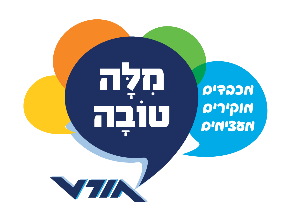 מנהיגים שיח אחר
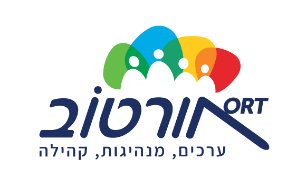 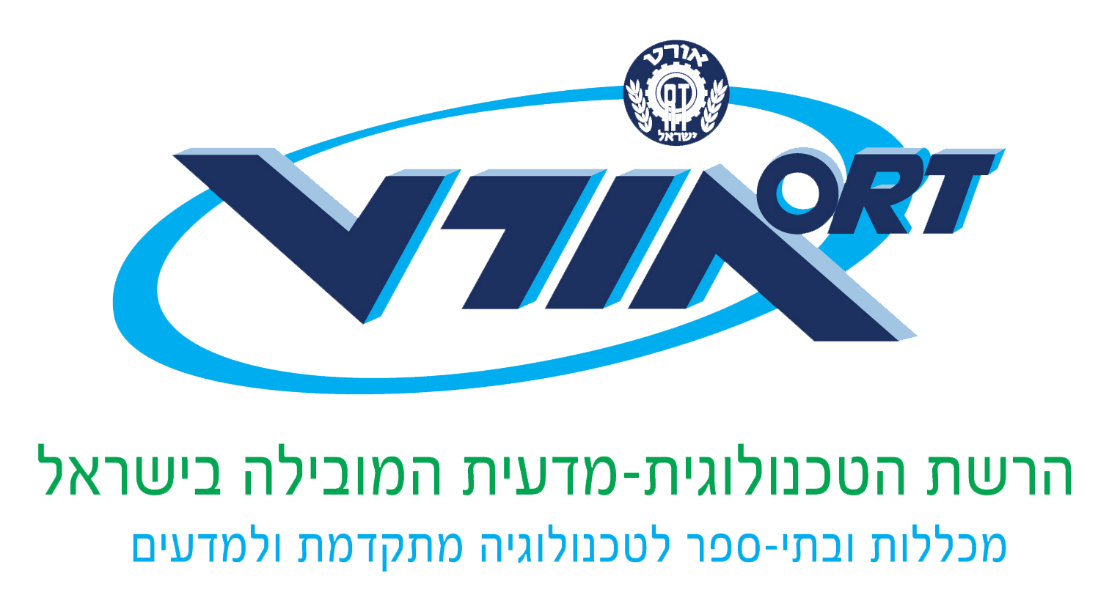 רעיונות מיוחדים
מרתון סדנאות של מילה טובה
סדנאות ומערכי פעילות לתלמידי בית הספר \ הורים \ תלמידי יסודי \ צוות מורים
 וגורמים בקהילה. ניתן להשתמש במערכי פעילויות של מיזם המילה הטובה שהפיק צוות אורטוב
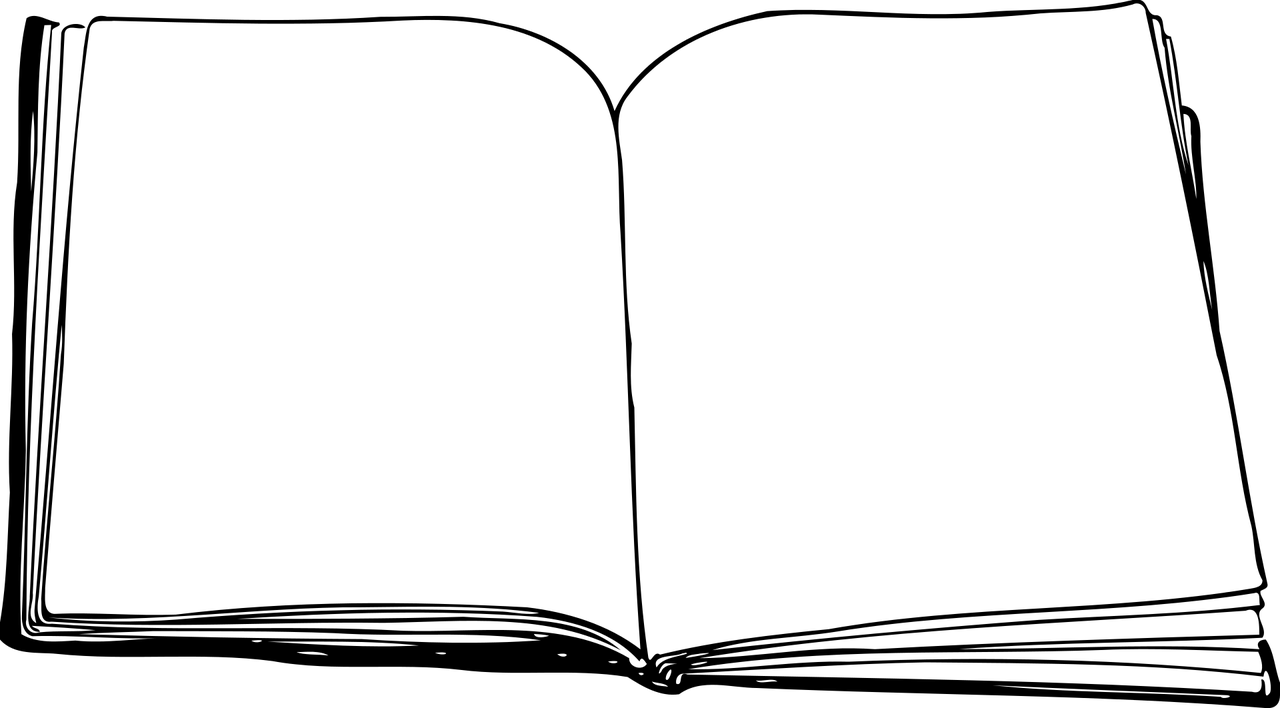 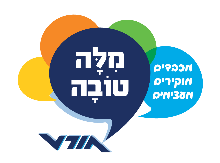 מערכי פעילות
מיזם המילה הטובה
לחובבי האתגרים בלבד ! התלמידים הם אלה שמעבירים את הפעילויות והמערכים לקהלים השונים
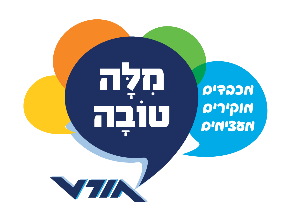 מנהיגים שיח אחר
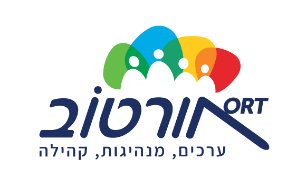 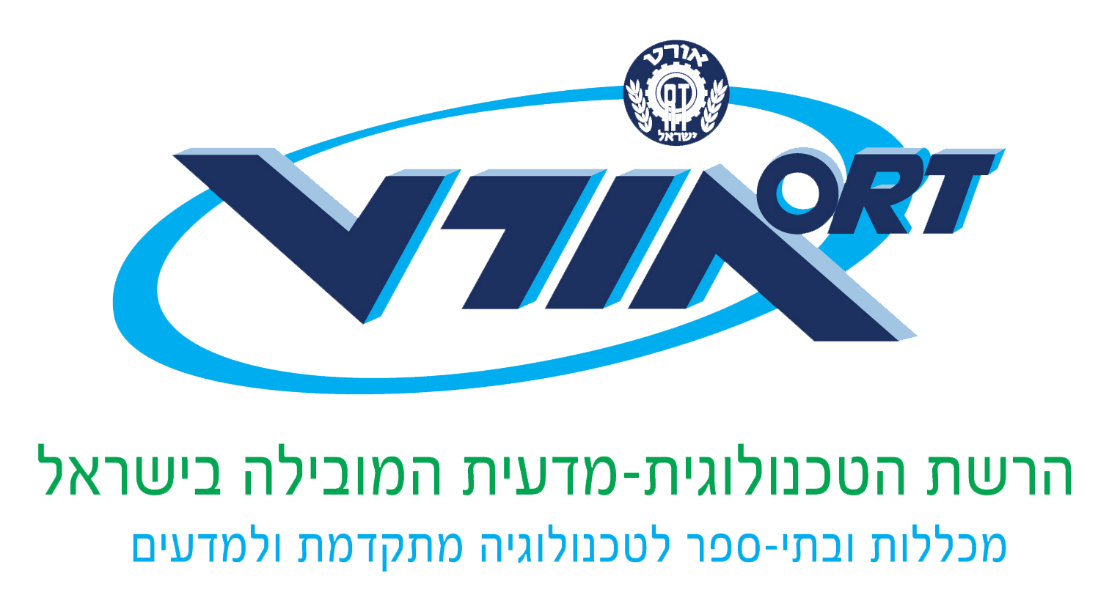 רעיונות מיוחדים
תחרות כרזות בסימן מילה טובה
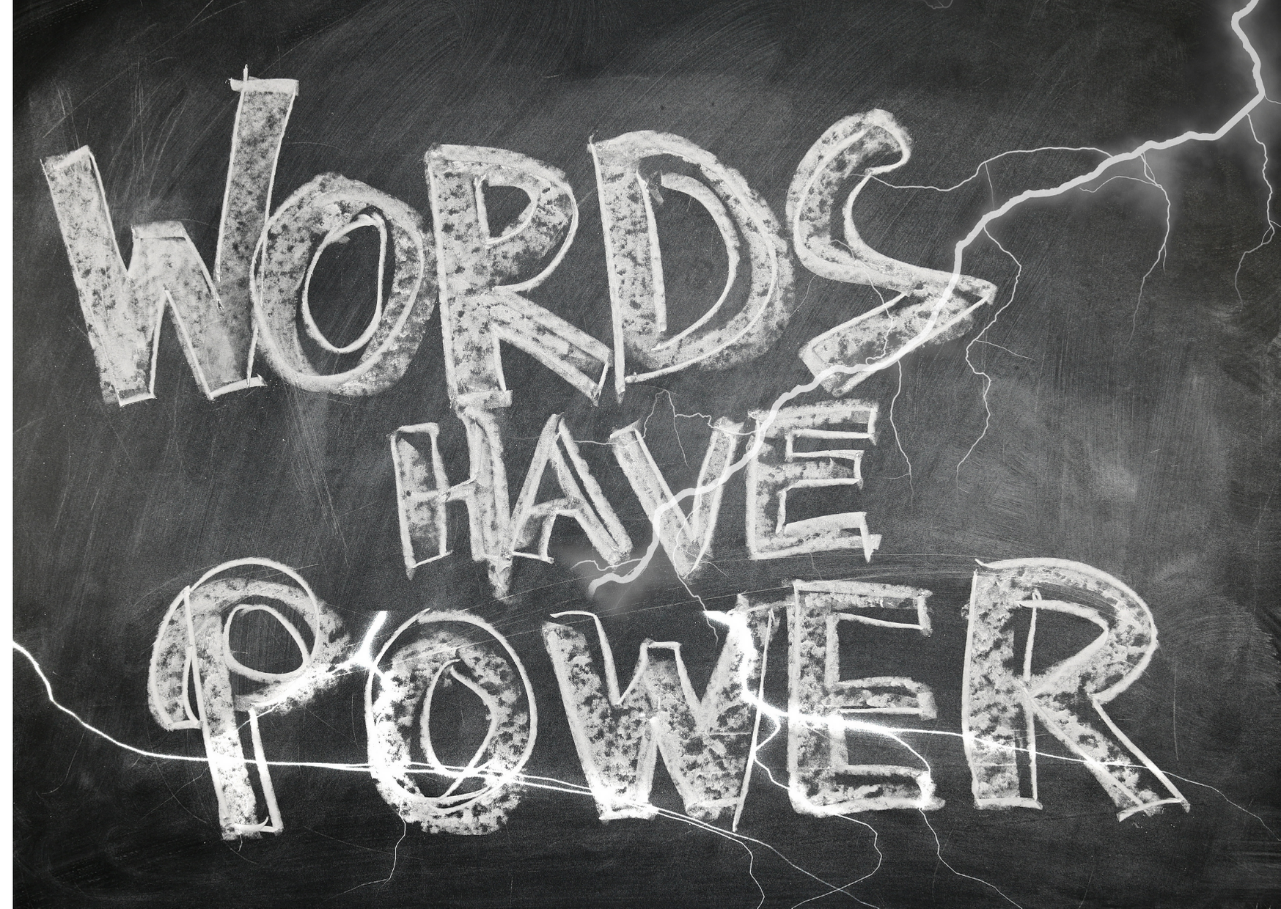 לחובבי האתגרים בלבד ! תחרות כרזות משפחתית
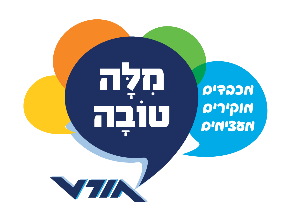 מנהיגים שיח אחר
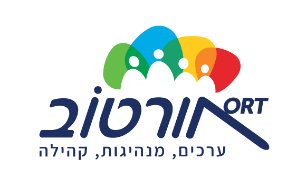 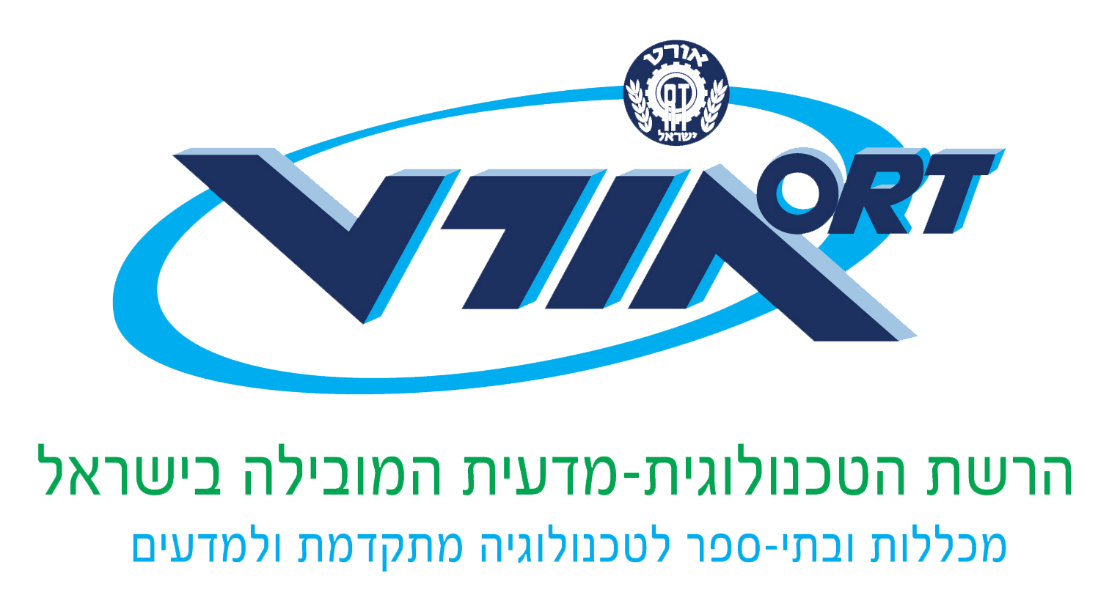 רעיונות מיוחדים
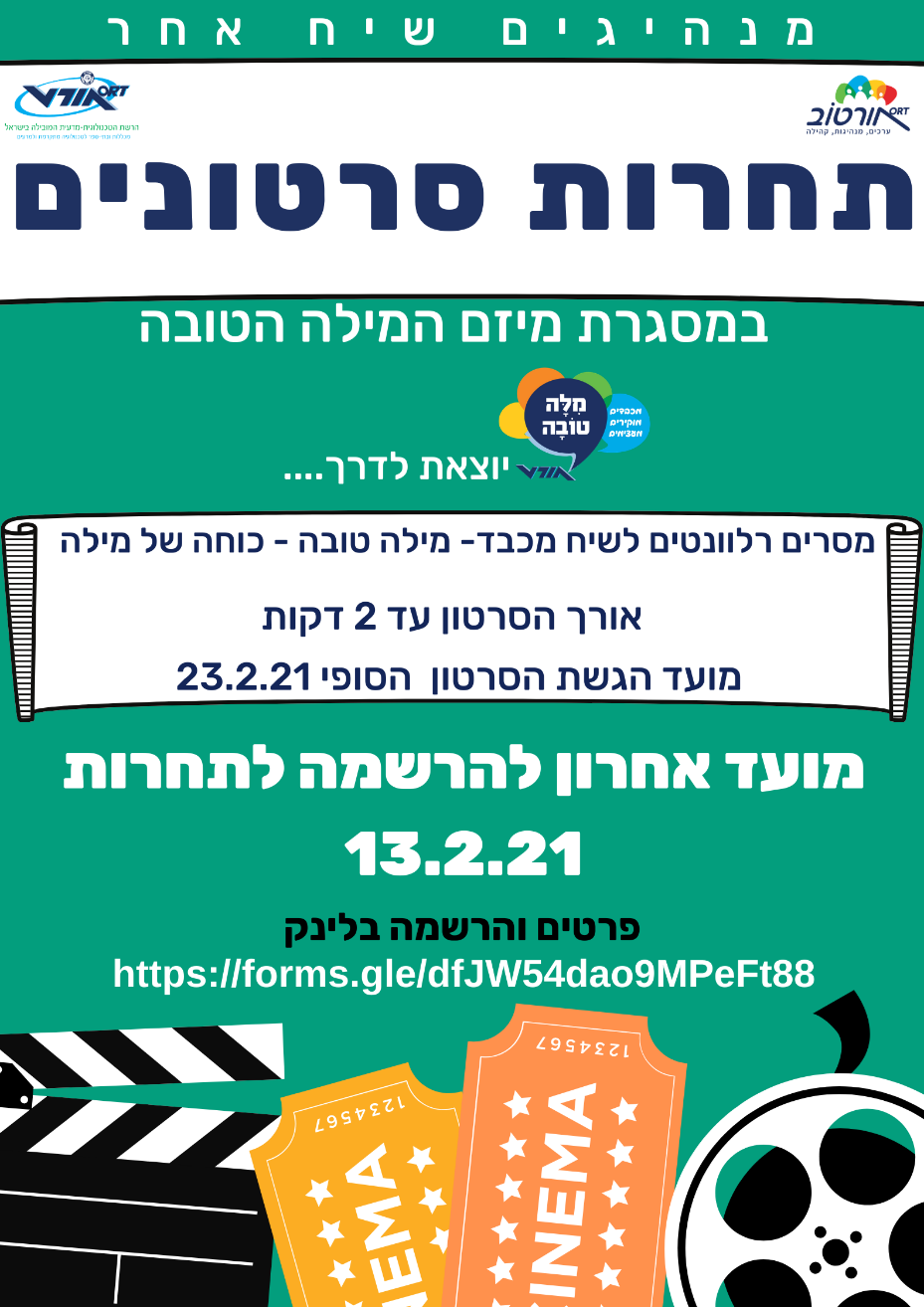 תחרות סרטונים בסימן מילה טובה
סרטונים עם מסרים שליח מכבד מילה טובה, כוחה של מילה וכד'
לחובבי האתגרים בלבד ! תחרות פתוחה לכל הקהילה
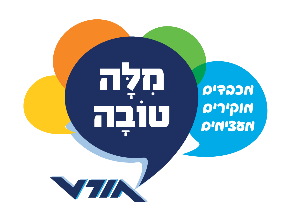 מנהיגים שיח אחר
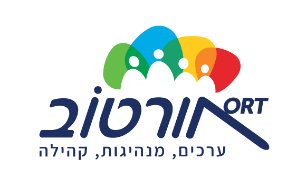 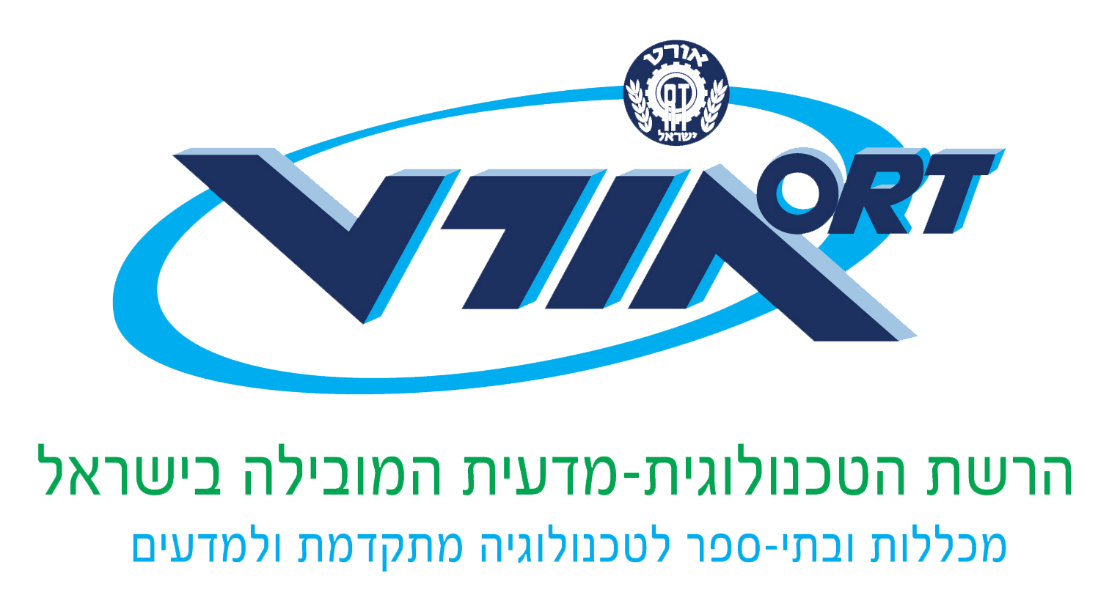 רעיונות מיוחדים
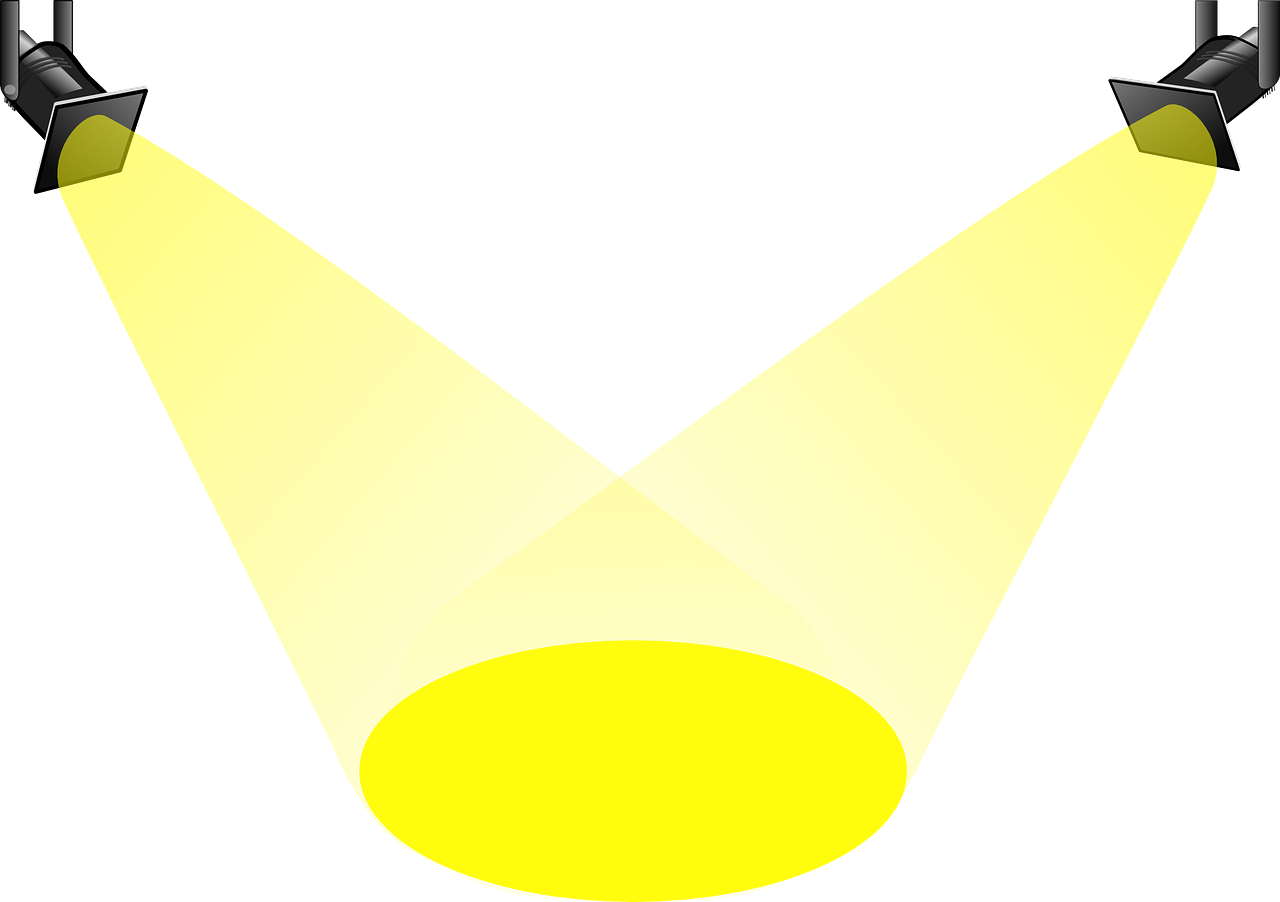 הרצאות TED
הרצאות TED  קצרות על כוחה של מילה
הרצאות הורים, מורים, תלמידים וגורמים נוספים בקהילה.
לחובבי האתגרים בלבד ! אחרי כל הרצאה שולחנות דיון סביב נושאי  ההרצאה
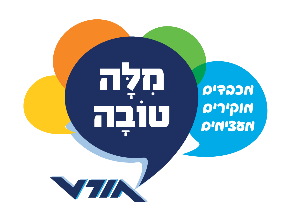 מנהיגים שיח אחר
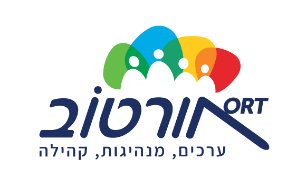 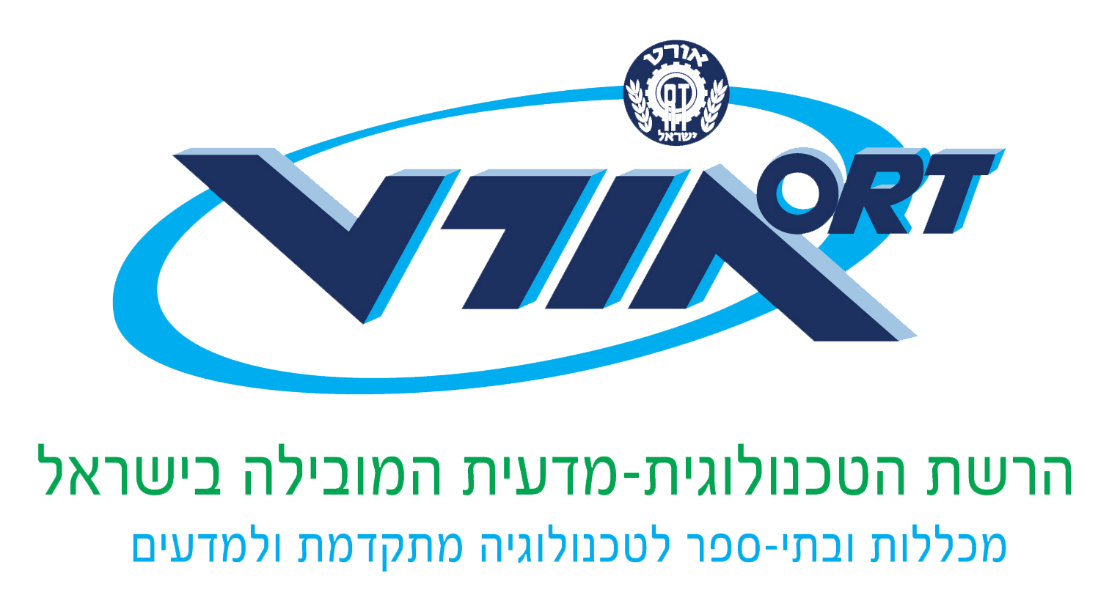 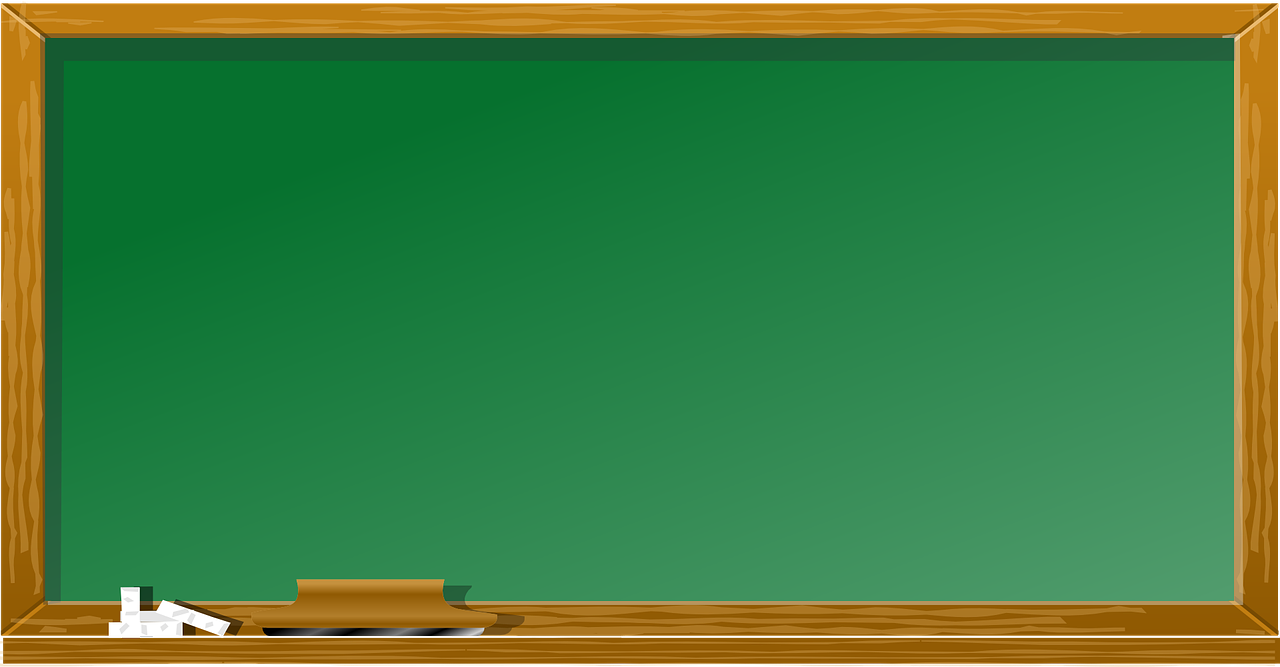 קיט מיזם המילה הטובה
ערכת מיזם המילה הטובה
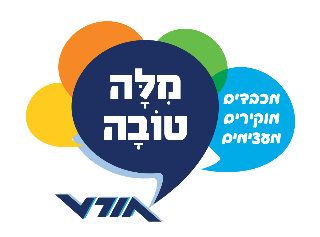 מנהיגים שיח אחר
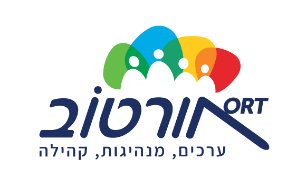 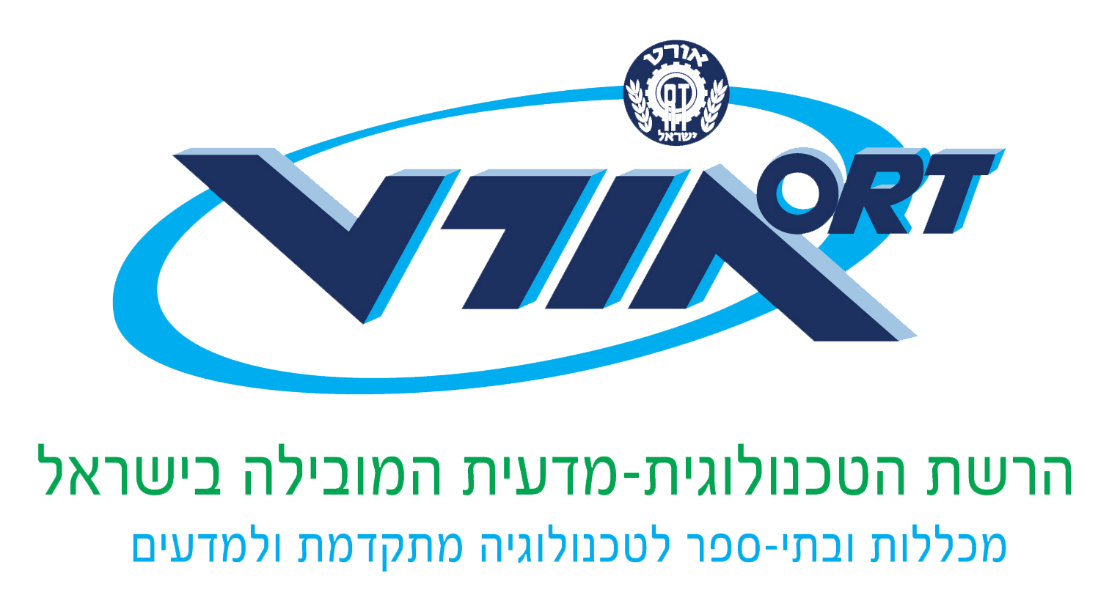 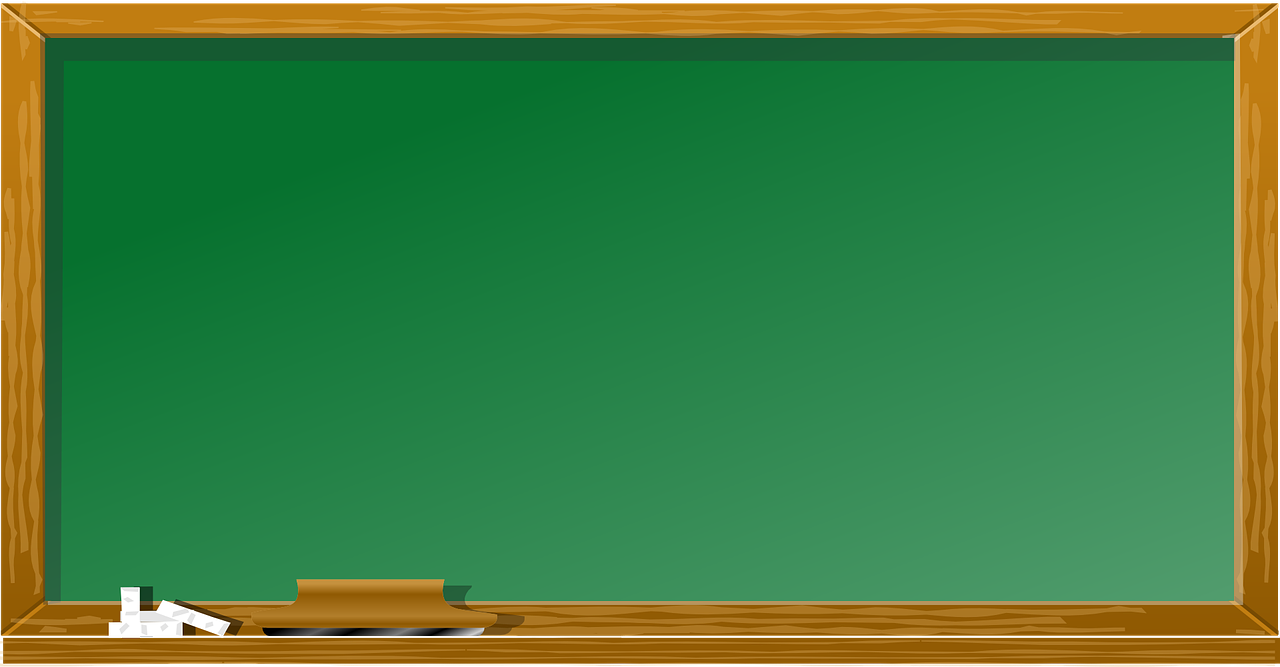 רתימת שותפים
רושמים מהן כל ההזדמנויות שצומחות מהמיזם 
בחירת האנשים שחשוב לנו שיצטרפו למיזם – יצירת רשימה מפורטת 
ברור מעמיק, מה מניע את האנשים שאנחנו רוצים לגייס – מניע פרטי של כל אחד מהם
פנייה אישית בשיחה עם שימוש בדרך אינטילגנטית במניע שיגרום להם להצטרף
הצלחתם לצרף ? תנו להם לבחור מה לעשות.
יש חיבורים לאנשים ולמשימות פרגנו להם קהל עם ועדה לפני ואחרי המיזם 
        לפני על זה שהם הצטרפו אחרי על הפעילות החשובה שלהם ועל היותם שותפים להצלחת האירוע.
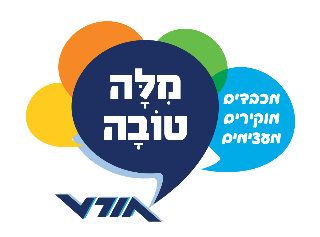 מנהיגים שיח אחר
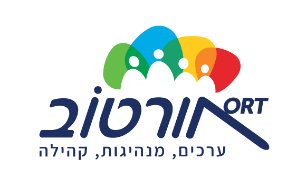 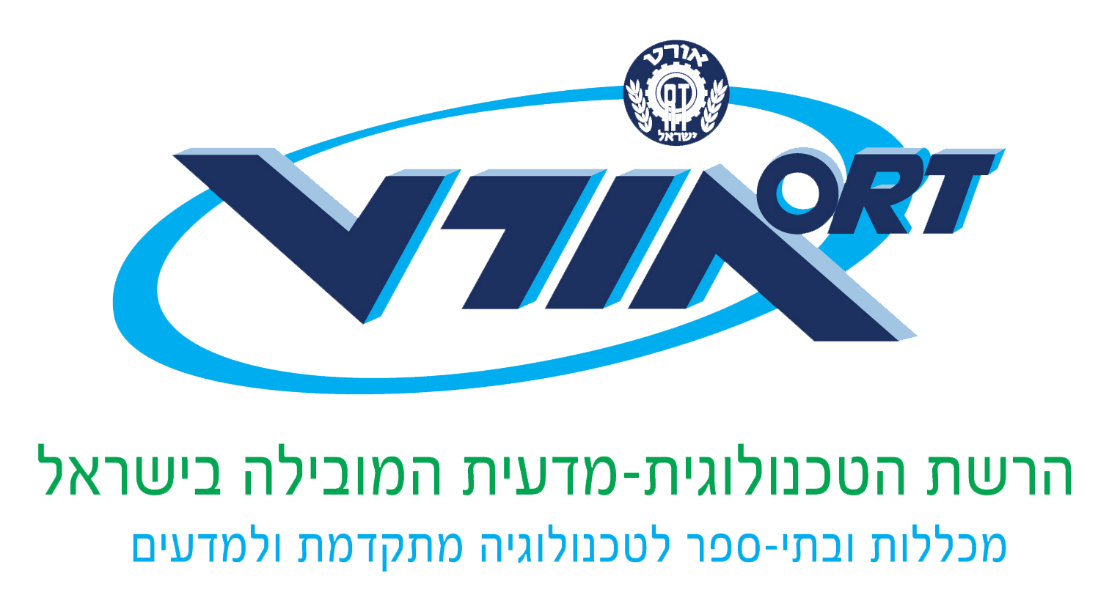